InSPIRE JRA1 Kickoff Meeting
D. Cesini (INFN/IGI)
EGI-InSPIRE - EGEE UF5
1
InSPIRE-JRA1
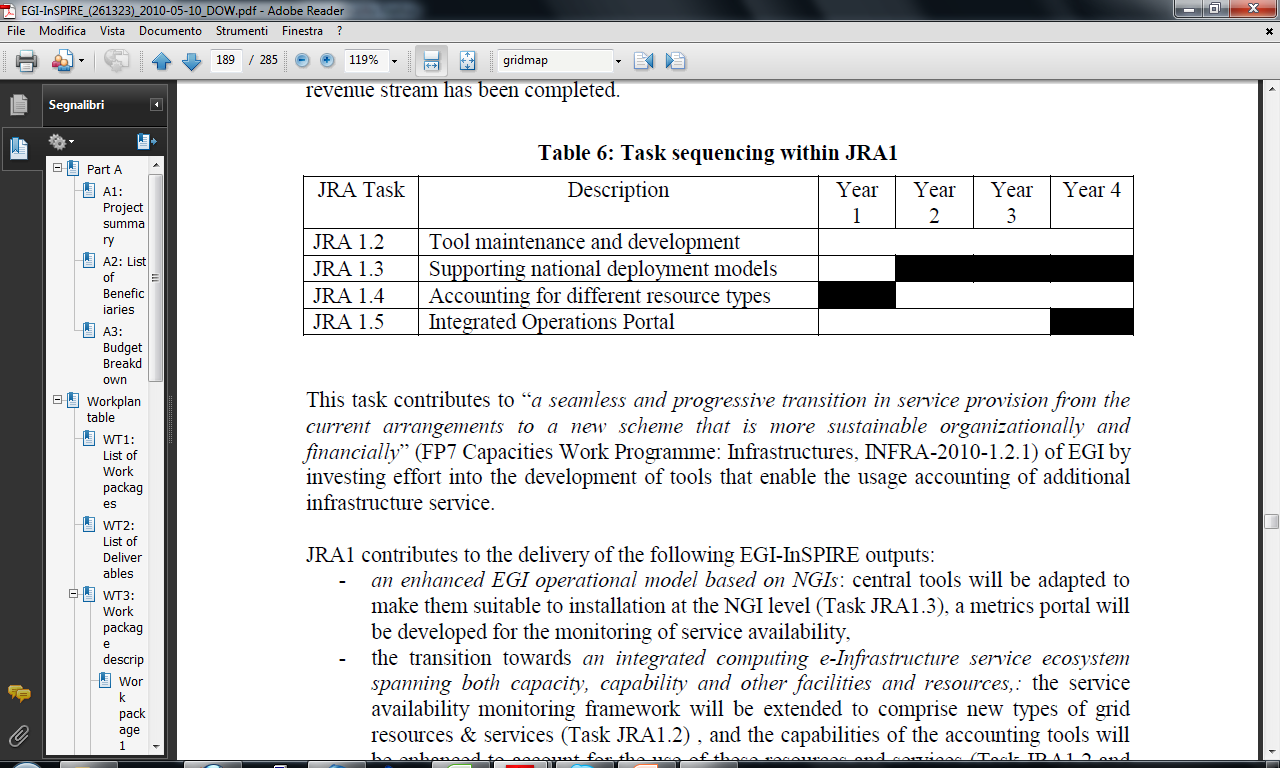 https://documents.egi.eu/secure/RetrieveFile?docid=10&version=3&filename=EGI-InSPIRE_%28261323%29_2010-05-10_DOW.pdf
Involved partners
Germany - KIT-G, LUHSpain - CSIC, FCTSG France - CNRSGreece - GRNET 
Croatia - SRCEItaly - INFN UK – STFC CERN
EGI-InSPIRE - EGEE UF5
2
Task TJRA1.1
TJRA1.1 Activity Management (Daniele Cesini, CNAF)
coordination of the tool development work; 
definition and follow-up of the software development roadmaps, in collaboration with the Operational Tools Advisory Group;
representation of the activity within EGI.eu‘s management boards;
overseeing the testing and release preparation of software before deployment;
reporting on status and open issues related to the activity;
OTAG and USAG participation  New requirements
(New mandate) OAT participation
EGI-InSPIRE - EGEE UF5
3
Task TJRA1.2
TJRA1.2 Maintenance and development of the deployed operational tools (Torsten, KIT)
TJRA1.2.1 Operations portal
TJRA1.2.2 EGI Helpdesk
TJRA1.2.3 Grid configuration repository: GOCDB 
TJRA1.2.4 Accounting repository
TJRA1.2.5 Accounting portal
TJRA1.2.6 Service Availability Monitoring
TJRA1.2.7 Metrics Portal
DoW or wiki for maintenance details about each tool
EGI-InSPIRE - EGEE UF5
4
Maintenance and bug fixing
Will not be very different from the past but since we have regional tools now we need:
to define a common Release Procedure
to edit carefully the documentation for users and sitemanagers
a list of detailed dependencies among the tools
EGI-InSPIRE - EGEE UF5
5
Release Procedure
Install into production for central instances
Test fail
SR fail
t1
t0
Internal testing functionalities and documentation
Development
t
Release to Production
Staged Rollout
First Announce:
- release notes
- documentation links
- detailed test plan
- expected release date
Release Announce:
- release notes
- Documentation links
- testing results
Release to SA1 for regional instances
EGI-InSPIRE - EGEE UF5
6
Task TJRA1.3
TJRA1.3 National deployment models (COO, EGI.eu)
TJRA1.3.1 Operations Portal
from a federation-based to a NGI-based structure of operations 
the central operation portal will be a catch-all instance providing NGI-customised views at a central level 
TJRA1.3.2 GOCDB
This task will provide an instance of the GOCDB service that could be deployed nationally and information federated into a central instance. 
TJRA1.3.3 Accounting portal
The central accounting portal will be extended to support regional national deployments that allow NGIs to operate a full and standalone national accounting infrastructure using a national deployment of the accounting repository 
TJRA1.3.4 Service Availability Monitoring
The visualization portal MyEGI will be adapted to a new pluggable framework, and provide EGI-specific NGI views. MyEGI will be the place to see availability, reliability, service status of NGI resources. 'GridMap style' TreeMap views will be added, showing both regional and global views of the stored data.
EGI-InSPIRE - EGEE UF5
7
TJRA1.4
TJRA1.4 Accounting for different resource types (John, STFC)
TJRA1.4.1 Billing
TJRA1.4.2 Accounting of application usage
TJRA1.4.3 Accounting of data usage
TJRA1.4.4 Accounting of capacity and cloud computing usage

Depends on the new resource types integrated into the project
Dedicated meetings later this year
EGI-InSPIRE - EGEE UF5
8
TJRA1.5
TJRA1.5: Integrated Operations Portal (Cyril, CNRS)
ported to the Symfony 
extended to support messaging (downtime and broadcast tools) 
harmonized with other portal framework
pluggable through portlet/widget technologies into other portals such as scientific gateways, myEGI, iGoogle, etc 
incorporates other DCIs technologies through the development of new plug-ins and procedures 
GOCDB and CIC portal will also be harmonized at the front-end and back-end level
EGI-InSPIRE - EGEE UF5
9
Communication Channels
EGI Group InSPIRE-JRA1 created
Inspire-jra1<at>mailman.egi.eu
https://wiki.egi.eu/wiki/WP7-jra1
RT queue created on egi.eu portal
IRC chat needed?
Phone Meetings – every two weeks
Wed 11am ?
Thu 10am ?
EGI-InSPIRE - EGEE UF5
10
Staff Details
Need to complete table in task #52
https://rt.egi.eu/rt/Ticket/Display.html?id=52
Need new information: supervisor/deputy
Waiting input from LUH/CNRS, GRNET to confirm
EGI-InSPIRE - EGEE UF5
11
Metrics
EGI-InSPIRE - EGEE UF5
12
First Year Milestones and Deliverables
MS701: Define the roadmap for the CIC Operations Portal taking into account the CIC Operations regionalisation of the Portal work plan operational tools and new resource types being used on the infrastructure. (CNRS)
MS702:  A report describing the different operational tool product team’s development infrastructure and procedures including details of their development infrastructure. (INFN)

MS703: Specify a work plan identifying the upcoming releases and associated plan functionality. (CERN) 
MS704: A public report describing the roadmap for all the deployed operational tools over the next 18 months defining release tools and deployment dates. (KIT)

D7.1: Annual Report on Operational Tool maintenance and development activity (INFN)
PM1
PM2
PM3
PM11
EGI-InSPIRE - EGEE UF5
13
Upcoming Meetings
June 10th : Task Leaders Meeting – Amsterdam
https://www.egi.eu/indico/conferenceDisplay.py?confId=41
Sept 13/17 - Technical Forum – Amsterdam
Open session on Tuesday (op. tools roadmap 1h30m)
Need to have a draft programme by June 10
ideas welcome, in particular on interaction with other projects (OSG?)
Would like to have a closed JRA1 F2F and an maybe an OTAG F2F
EGI-InSPIRE - EGEE UF5
14